Asinxron elektr dvigatel
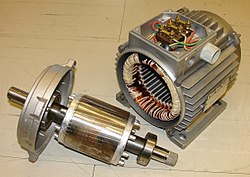 0.75 kVt, 1420 ayl/daq, 50 Hz, 230—400 V, 3.4-2.0 A xarakteristikali asinxron dvigatel stator va motori
Asinxron elektr dvigatel — dvigatel rejimida ishlaydigan asinxron mashina; elektr energiyasini mexanik energiyaga aylantirib beradi. Ish tarzi stator chulgʻamlari boʻylab uch fazali oʻzgaruvchan tok oʻtganda vujudga keladigan aylanuvchi magnit maydonining stator maydoni rotor chulgʻamlarida hosil qiladigan tok bilan oʻzaro taʼsiriga asoslangan. Rotorning aylanish tezligi asosan quyidagi for60/71-S_muladan aniqlanadi: p = —~— , bunda:f— taʼminlovchi tok chastotasi; r — mashina qutblari soni; s— sirpanish, yaʼni rotor nisbiy tezligining statorning aylanuvchi magnit maydoniga nisbatan orqada qolishini koʻrsatuvchi son. Aylanish tezligini tok chastotasi, qutblar soni va sirpanishga taʼsir etib oʻzgartirish mumkin. Tok chastotasini oʻzgartirish energiya iyerofini cheklagan holda tezlikni ravon oʻzgartirishga imkon beradi. Shuning uchun chastota boʻyicha boshqariluvchi Asinxron elektr dvigatelni yaratish asosiy muammolardan biriga aylangan. Asinxron elektr dvigatel elektr yuritmalarda asosiy dvigatel sifatida ishlatiladi. Quvvati bir necha Vt dan oʻnlab MVt gacha boʻladi. Asinxron dvigatellar "Arago-Lens diski" xodisasi asosida ishlaydi
Asinxron motor ishga tushirilganda, quyidagi asosiy talablar bajarilishi lozim
Motorni ishga tushirish mumkin qadar oson va qo'shimcha qurilmalarsiz bajarilishi lozim, ishga tushirish momenti yetarli darajada katta, ishga tushirish toki esa mumkin qadar kichik boiishi lozim.
Uch fazali asinxron motorlarni ishga tushirishda amalda quyidagi usullar qo‘llaniladi. Stator chulg‘amlarini to‘g‘ridan to‘g‘ri tarmoqqa ulash, stator chulg'amiga pasaytirilgan kuchlanish berib va rotor chulg‘amiga reostatni ulab ishga tushirish (oxirgisi faza rotorli motorlarda).To’g’ridan to’g’ri tarmoqqa ulab ishga tushirish. Kichik va o‘rta quwatli qisqa tutashgan rotorli asinxron motorlar ana shunday usul bilan ishga tushiriladi. Bunda motorning stator chulg'ami yetarli darajadagi quwatga ega bo‘lgan elektr tarmog‘iga magnit ishga tushirgich yoki oddiy ulagich yordamida qo‘shiladi va uning tezligi tabiiy mexanik xarakteristikasi bo‘yicha o‘sib boradi.
Ishga tushirish toki I ancha katta bo‘lsa ham motor uchun xavfli bo‘Imaydi, chunki ishga tushirish qisqa vaqt ichida kechadi.
Tarmoq kuchlanishini pasaytirib ishga tushirish. Bunday usul bilan quwati katta bo‘lgan qisqa tutashgan rotorli asinxron motorlar ishga tushiriladi. Tarmoq kuchlanishini pasaytirish usullari quyidagidan iborat:a) stator chulg'amini yulduz usulidan uchhurchak usuliga o'tkazish yo‘li bilan ishga tushirish. Asinxron motorni bunda stator chulg'ami fazalariga berilayotgan kuchlanish marta kamayadi, xuddi
shuningdek faza toklari ham 3 marta kamayadi. Liniya toklari esa 3
marta kamayadi. Stator chulg‘amlarining ulanish sxemasini o‘zgartirish 3 fazali kontaktor yoki ulagich yordamida amalga oshiriladi ( 1.a- rasm).b) asinxron motorni reaktor yordamida ishga tushirish. Bunday usul bilan ishga tushirishda (1.b-rasm) reaktiv qarshiliklarda ishga tushirish tokiga to‘g‘ri mutanosiblikda boiadigan kuchlanish pasayishi U vujudga kelib, stator chulg‘amlariga pasaygan kuchlanish U1 beriladi. 2-rasm. Tormoz kuchlanishini pasaytirib ishga tushirish sxemalari: stator chulg‘amini yulduz ulanish sxemadan uchburchak ulanish sxemasi bilan ishga tushirish (a); statorchulg‘amiga reaktor R (reaktiv qarshilik) ulab (b) yoki AT — avtotransformator yordamida kuchlanishni pasaytirib (d) ishga tushirish sxemalari (bularda: QU — qayta ulagich; Ql, Q2 va Q3 — ishga tushirish kontaktorlari).Bu kuchlanish ta’sirida motorning rotori aylana boshlaydi. Motorning aylanish chastotasi oshib borgan sari rotor chulg‘amida hosil bo‘ladigan EYK kamayib boradi, natijada ishga tushirish toki ham kamayadi.
Stator chulg‘amlari bilan ketma-ket ulangan qarshiliklarda kuchlanish pasayishi U kamayadi va motorning aylanish chastotasi oshgan sari unga berilayotgan kuchlanish U,avtomatik ravishda ko‘payib boradi. So‘ngra Q2 ulagich ulanadi va motorga tarmoq kuchlanishi U, beriladi, bunda motor nominal kuchlanish bilan ishlaydi.
Asinxron moîorni avtotransformator yordamida ishga tushirish (2,b-rasm). Dastlab Q3 ulagichning ulangan holatida Q1 ulagich qo'shiladi. Bunda motorning stator chulg'amiga avtotransformatordan pasaytirilgan kuchlanish beriladi.Rotorning aylanish chastotasi oshgandan keyin Q3 ulagich uziladi va Q2 ulagich ulanadi. Shu tariqa stator chulg'amiga tarmoqning to‘la kuchlanishi beriladi. Demak, avtotransformator yordamida tarmoqning kuchlanishi (0,55^- ^-0,73) U1N gacha pasaytirilar ekan. Tarmoq kuchlanishini pasaytirib asinxron motorlarini ishga tushirishning yuqorida ko‘rib o‘tilgan usullarida ishga tushirish toki va momentining kichikligi ularning kamchiligidir.Faza rotorli asinxron motorlarni ishga tushirish. Faza rotorli asinxron motorlar maxsus uch fazali ishga tushirish reostati yordamida ishga tushiriladi.Ishga tushirish reostati rotor chulg‘amiga ketma-ket ulanadi.
Uning yordamida rotor chulg‘amining aktiv qarshiligi oshirilib, ishga tushirish toki kamaytiriladi, momenti esa oshiriladi.
Dastlab motor 1-xarakteristika bo‘yicha ishga tushiriladi. Bu holda ishga tushirish reostatining qarshiligi rit= r,+ r2 + r3 bo‘lib, aylantiruvchi moment maksimal momentga teng bo‘ladi .Motorning aylanish chastotasi oshib borgan sari aylantiruvchi moment M ham kamaya boradi va M., . momentdan kichik (M< Mitmin) bo‘ladi. M=M.lmin boMganda ishga tushirish reostatining bir qismi (r,) sxemadan chiqariladi. Bunda aylantiruvchi moment birdaniga Mjlmax qiymatga erishadi, so‘ngra aylanish chastotasining oshishi bilan 2-xarakteristika bo'yicha o‘zgaradi. Bu holda ishga tushirish reostatining qarshiligi r12 = r2 + r3 bo‘ladi.
O‘zgarmas tok mashinasining tuzilishi
Oddiy o‘zgarmas tok mashinasining sxematik ko‘rinishi 31-rasmda ko‘rsatilgan. O‘zgarmas tok mashinalari asosan ikki qismdan iborat: qo‘zg‘almas qismi stator va aylanadigan qismi yakordan iborat. Stator o‘z navbatida yarmodan, asosiy qutb o‘zagidan, qo‘zg‘atish cho‘lg‘amidan, qo‘shimcha qutblardan, qo‘shimcha qutb cho‘lg‘amlardan va boshqa konstruktiv elementlardan iborat.
O‘zgarmas tok mashinalarining asosiy qutblarini magnit o‘zagi asosan qalinligi 0,5 1 mm bo’lgan elektrotexnik po‘latdan yig‘iladi ba’zi hollarda konstruktiv po‘latlardan рam tayyorlanishi mumkin.
Elektr mashinalarning magnit o‘zaklari issiq holda juvalangan E41, E42, E43 markali yoki sovuq holda juvalangan E310, E320, E330 markali elektrotexnik magnit yumshoq po‘latlardan tayyorlanadi. Keyingi paytlarda elektr mashinasozlik zavodlarida elektr mashinalarning magnit o‘zaklarini tayyorlashda sovuq holda juvalangan E310, E320, E330 markali po‘latlar keng qo‘llanilmoqda.
Oddiy o‘zgarmas tok mashinasi 1) asosiy qutb o‘zaklari; 2) yakor; 3) kollektor plastinalari; 4) cho‘tkalar
Elektr mashinalarning magnit o‘zaklaridagi induksiya asosan 1,2-1,5 Tl, issiq holda juvalangan po‘ latlar uchun 1,5-1,7 Tl ni va magnit o‘zagi sovuq holda juvalangan po‘latdan tayyorlangan magnit o‘zaklarda induksiya 1,0-1,5 Tl ni tashkil etadi.
Magnit oqimi stasionar rejimlarda o‘zgarmasdan qolganli-gi sababli o‘zgarmas tok mashina-larida asosiy qutb magnit o‘zak-larining tunukalari birbiridan laklar bilan himoya qilinmaydi.
Katta quvvatli o‘zgarmas tok mashinalarining o‘tish jarayonlari-ni yaxshilash maqsadida asosiy qutb o‘zagining havo bo‘shlig‘ga yaqin qismida pazlar rezalanib, bu pazlarga kompensasiyalovchi cho‘lg‘am seksiyalari joylashtiriladi. Bu sek-siyalar o‘zaro ketma-ket ulanib, cho‘tkalar orqali yakor cho‘lg‘ami bilan ham ketma-ket ulanadi. Qo‘shimcha qutb o‘zaklari yaxlit o‘zakdan tayyorlanadi va ikkita asosiy o‘zaklar o‘rtasiga joylashtiriladi. Qo‘shimcha qutb cho‘lg‘amlari kommutasiya jarayonini yaxshilashga xizmat qiladi, shuning uchun kompensasiyalovchi cho‘lg‘amlarga o‘xshash yakor cho‘lg‘ami bilan ketma-ket ulanadi. O‘zgarmas tok mashinalarining qo‘zatish cho‘lg‘amlari misdan tayyorlanib, asosiy qutb o‘zaklariga o‘rnatiladi, yaxshiroq sovutish uchun cho‘lg‘amni bir necha qismlarga bo‘linib, qismlar orasida sovutish kanallari hosil qilinadi. O‘zgarmas tok mashinasining qo‘zg‘atish cho‘lg‘ami yordamida asosiy magnit oqim hosil qilinadi.
Tok va elektr yurituvchikuchni egri chiziqlari a) yakordagi, b) tashqi zanjirdagi